Тема: «Правильное решение»
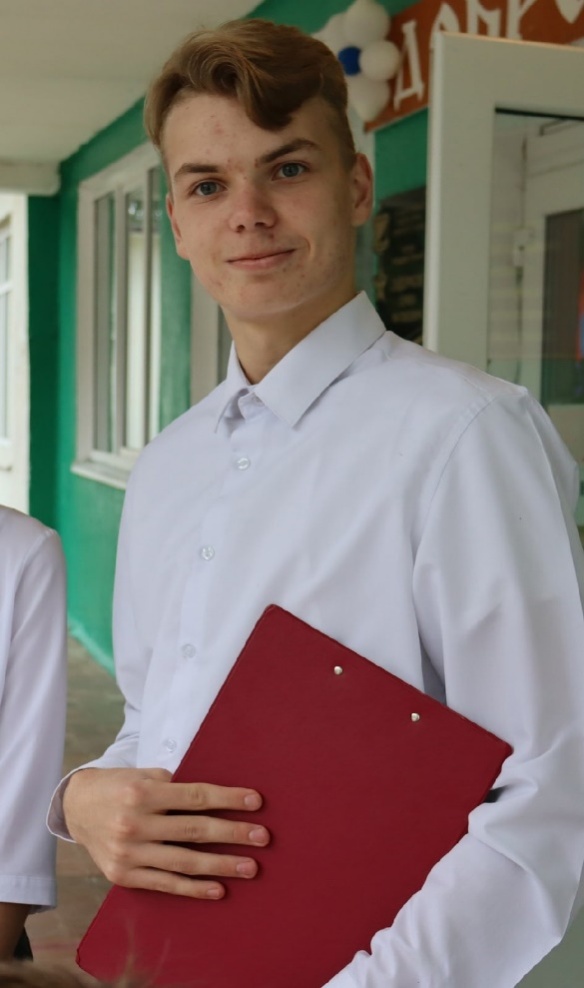 Подготовили: ученики 10 класса
МБОУ «Фатневская СОШ им. 
Героя Советского Союза С. М. Сидоркова»
Потапов Николай Николаевич
и Шихалиева Залина Шамильевна
2021 г.
Цели и задачи
Дать определение слову «имидж».
Определить внешность современного молодого человека.
Определить образ жизни современного молодого человека.
Провести опрос среди учеников школы.
Сделать вывод об имидже современного молодого человека.
Имидж – это совокупность представлений, сложившихся в общественном мнении о том, как должен вести себя человек в соответствии со своим статусом.
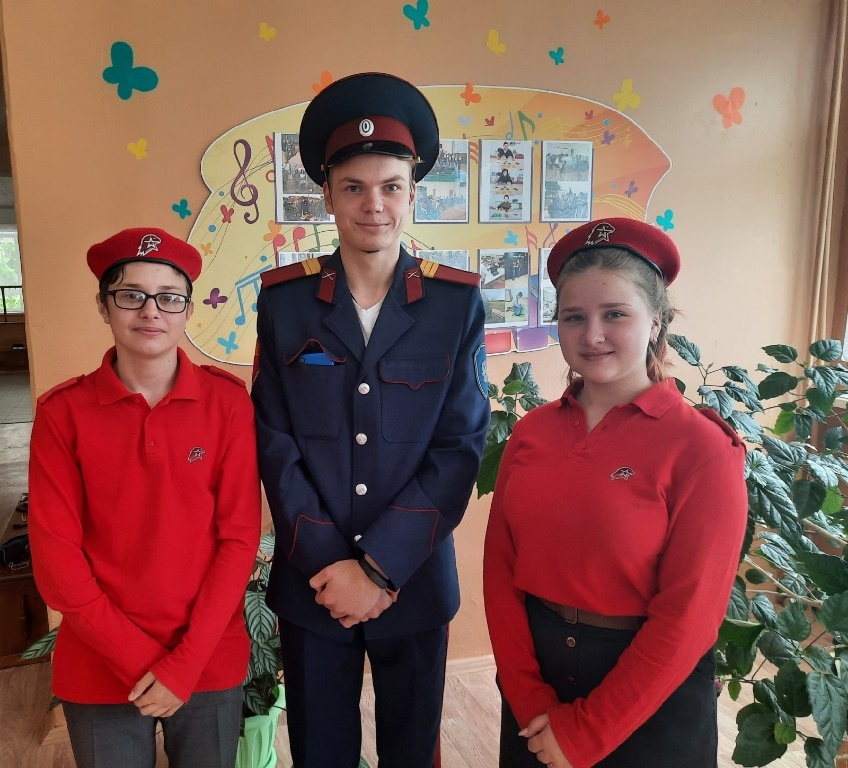 Внешность современного молодого человека
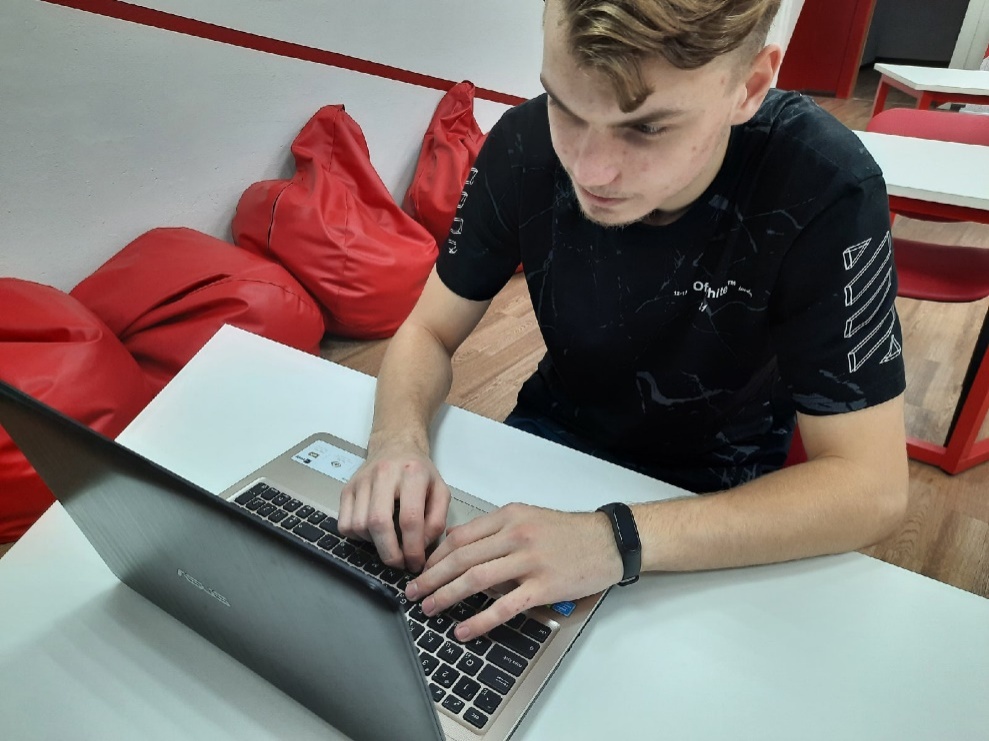 Внешность современного молодого человека должна радовать глаз прохожих. Чистая одежда, использование средств гигиены (дезодоранты и тд.), чистая кожа, ухоженные волосы, ухоженное лицо, правильная осанка.
Самое главное составляющее имиджа современного молодого человека является здоровый образ жизни.
Занятие спортом!
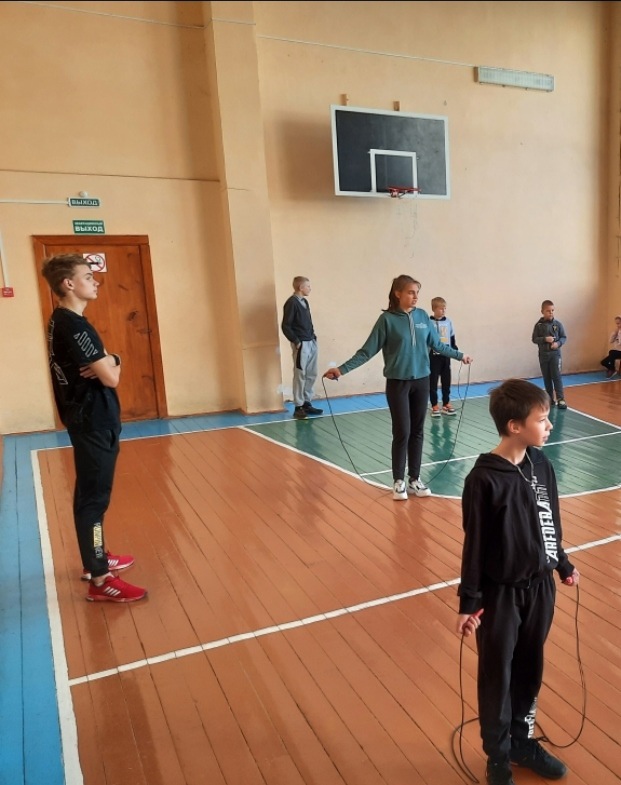 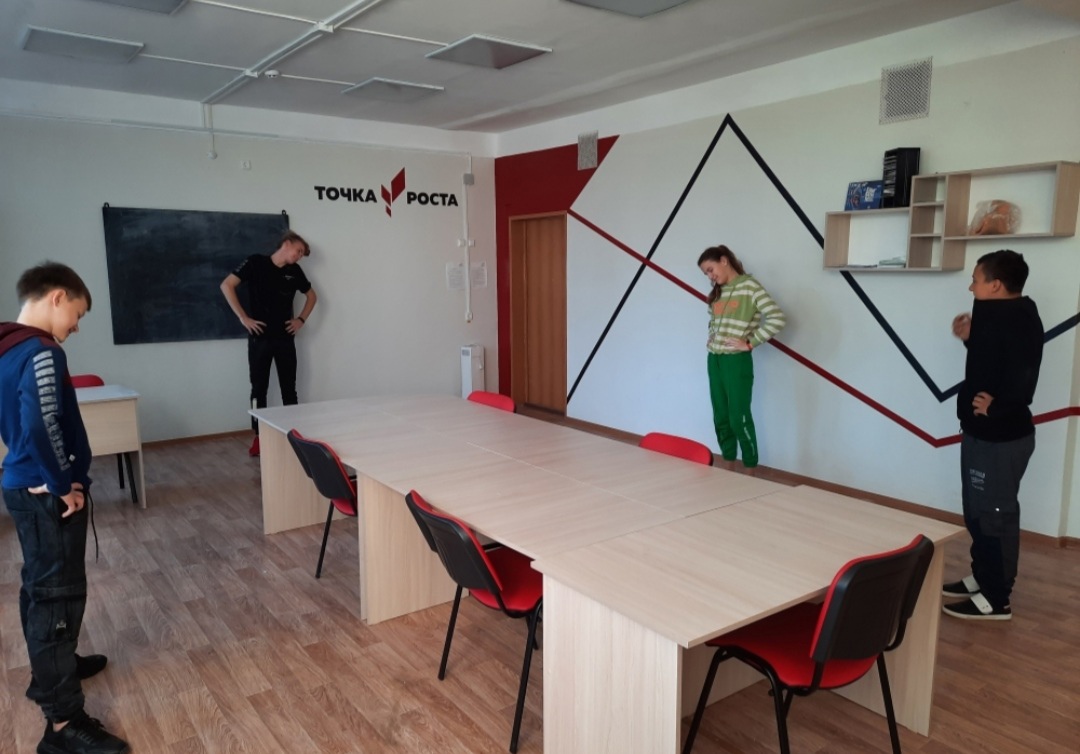 Правильное питание, соблюдение гигиены!
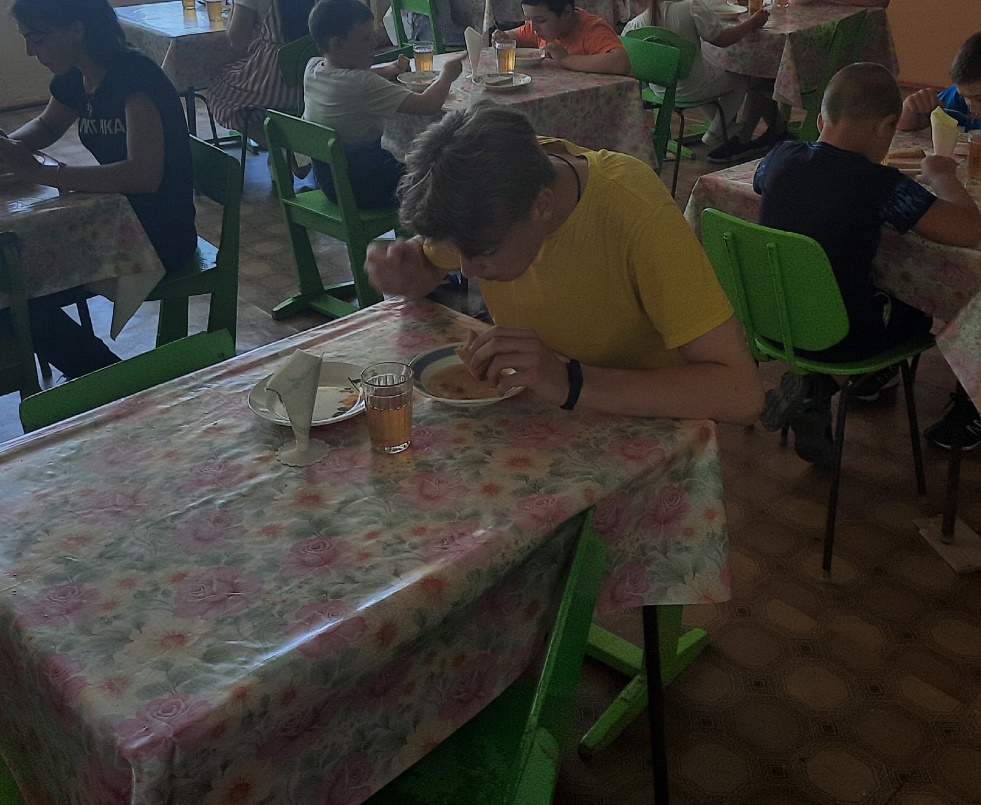 Отсутствие вредных привычек!
Шихалиева Залина провела для меня опрос на тему «Являюсь ли я примером имиджа молодого человека», описанного в данной презентации.
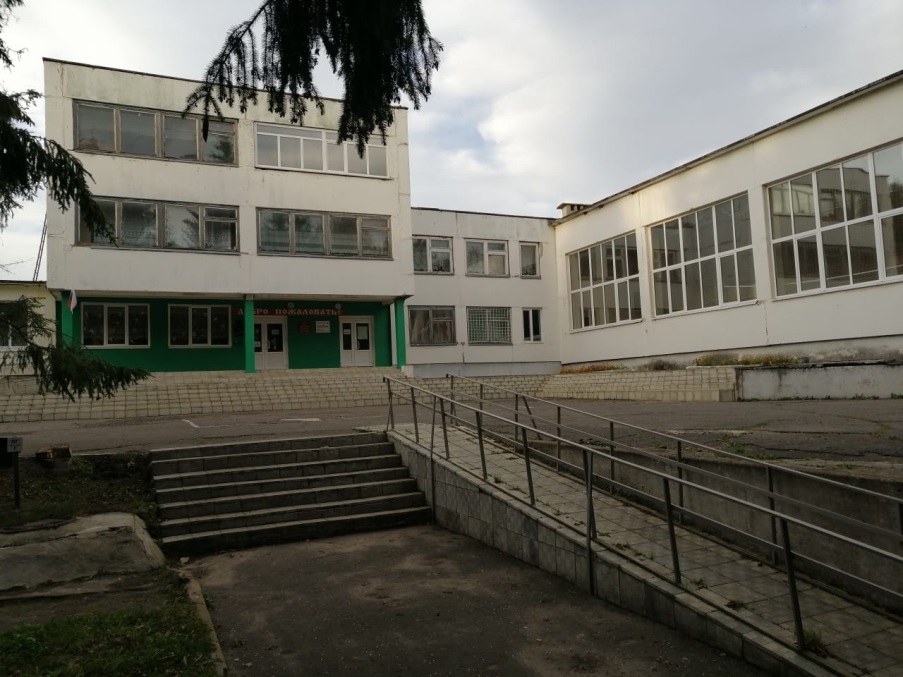 И вот какой результат она получила:90% - считают меня примером10% - затрудняются ответить0% - не считают меня примером
Вывод:
Из данной презентации мы можем сделать вывод, что полностью подражать данному имиджу довольно трудно, но многие стараются и причем довольно успешно, в том числе и я.
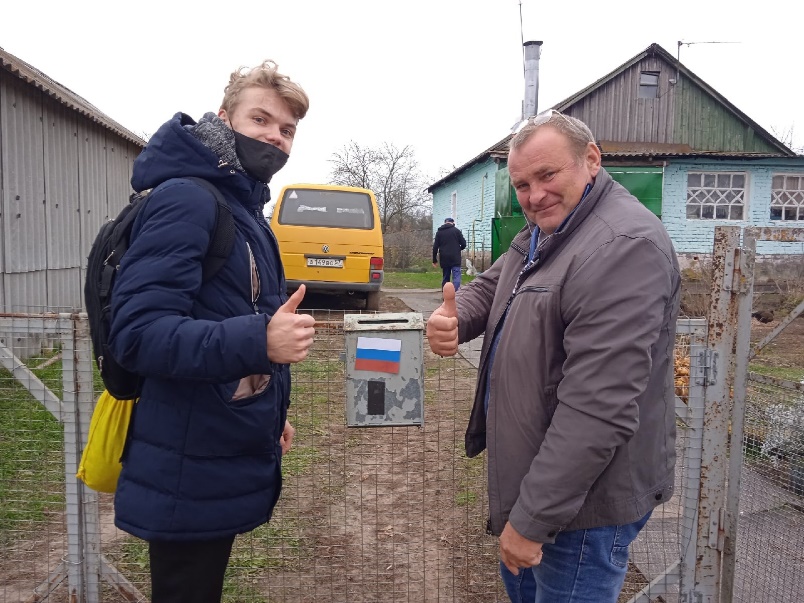